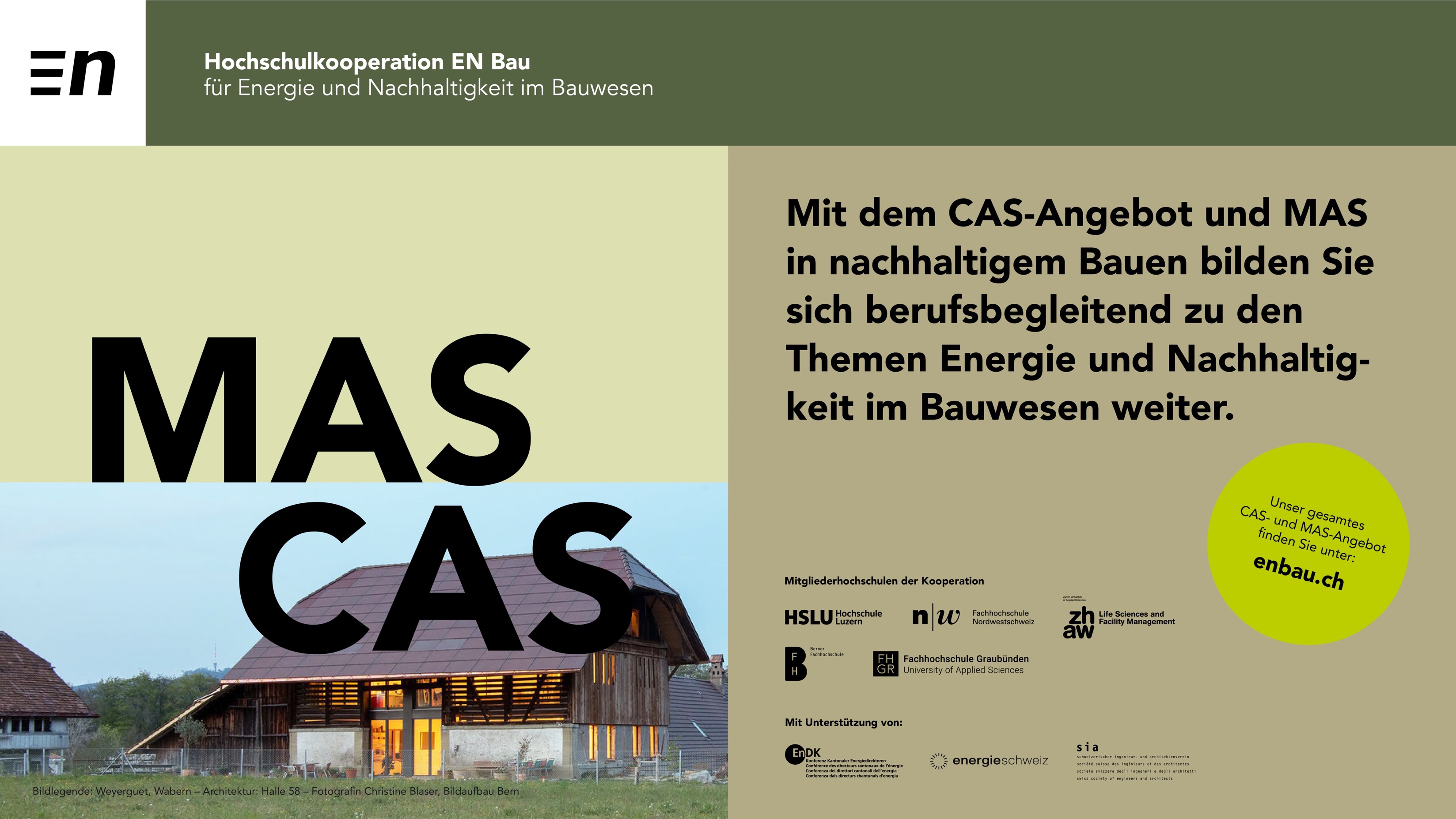 FHNW Infoanlass – MAS in nachhaltigem Bauen (EN Bau)
Begrüssung & Vorstellung ( 5‘ )
Weiterbildung, warum?
Die Kooperation EN Bau

MAS in nachhaltigem Bauen [ EN Bau ] ( 15‘ )


CAS Nachhaltiges Bauen FS24 ( 10‘ )


Fragen ? ( 15‘ )
FHNW Infoanlass – MAS in nachhaltigem Bauen (EN Bau) 6. März 2024
2 / 35
Personen
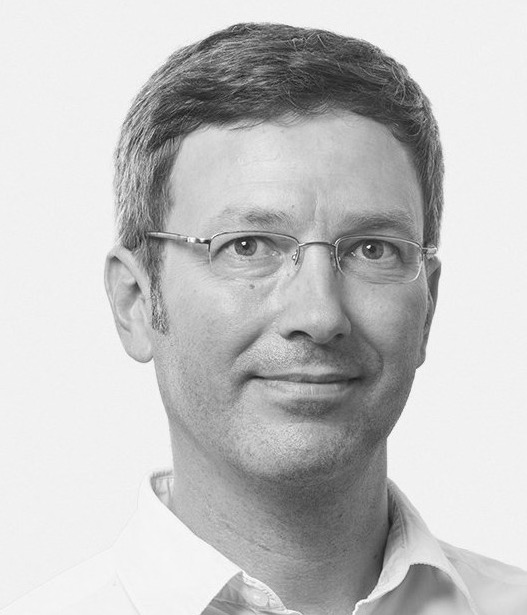 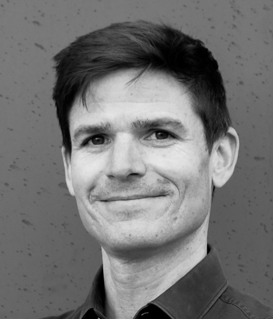 Gregor Steinke 
Fachhochschule Nordwestschweiz
Korbinian Schneider  Fachhochschule Nordwestschweiz
Leitung CAS Energie am Bau
Dozent nachhaltiges Bauen
Leitung Geschäftsstelle EN Bau Co-Leitung CAS ZB FS24
FHNW Infoanlass – MAS in nachhaltigem Bauen (EN Bau) 6. März 2024
3 / 35
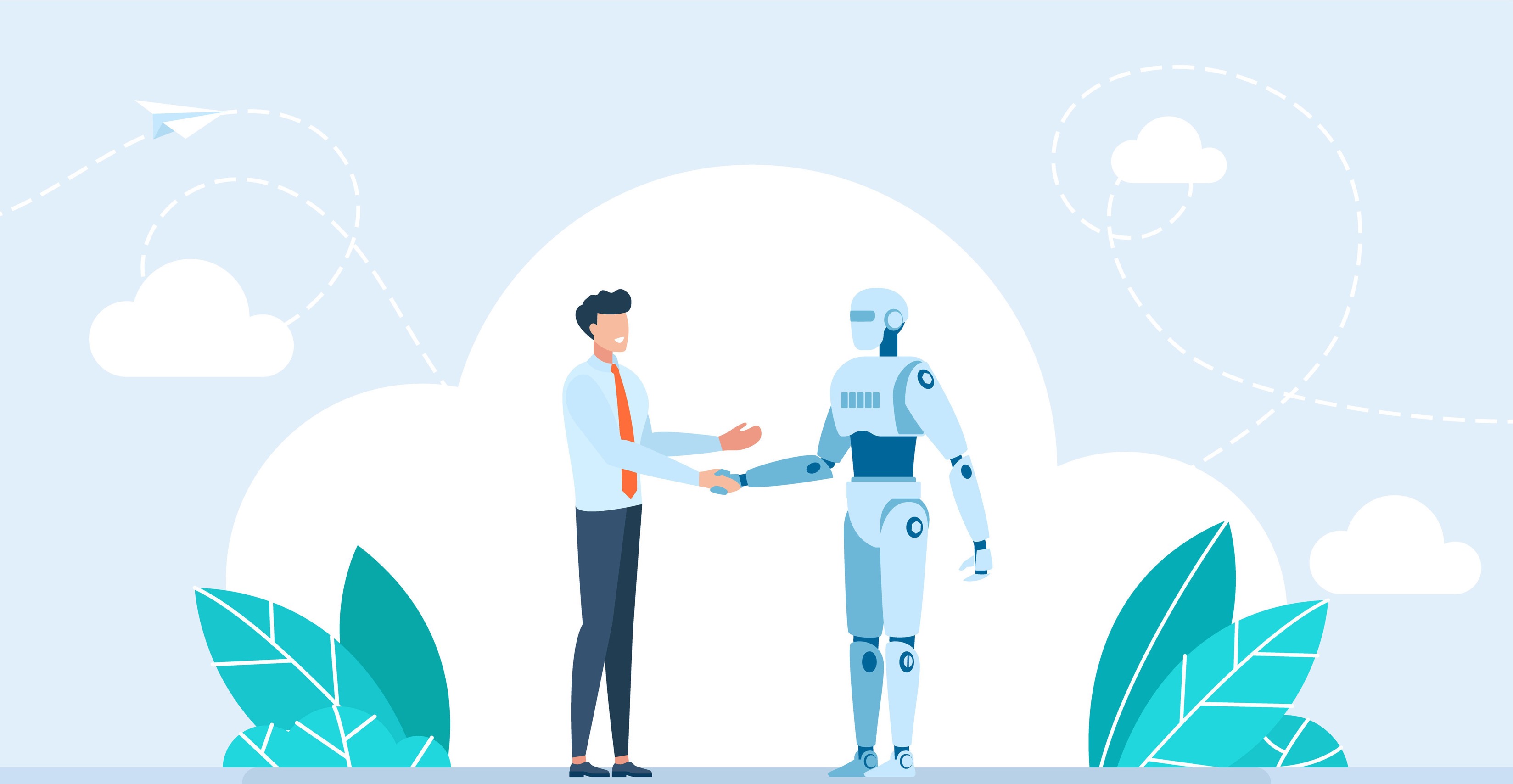 Weiterbilden, warum ?
Vorsprung
sich weiterentwickeln

neues Wissen aneignen

Karrierechancen verbessern

zum Wandel beitragen
Fachwissen
Profil schärfen
Gehalt
neue Aufgaben im Beruf angehen

mehr Verantwortung im Beruf übernehmen

ein höheres Gehalt erzielen
Herausforderung
FHNW Infoanlass – MAS in nachhaltigem Bauen (EN Bau) 6. März 2024
4 / 35
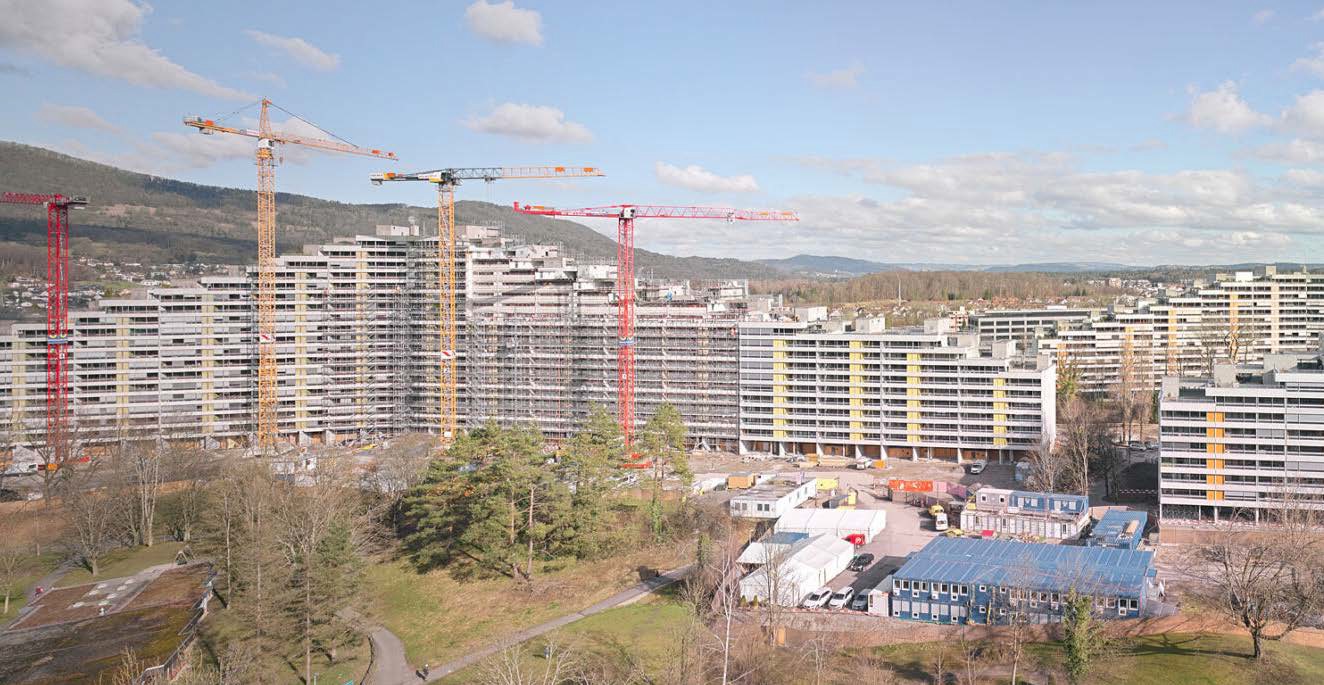 2050: Netto-Null Triebhausgasemissionen vs. 10 Mio. Einwohner
Klimastrategie des Bund vs. Szenario Bundesamt für Statistik
im Bestand Weiterbauen
komplexe Mission
behutsam verdichten
offene Zusammenarbeit von Fachleuten
an bereits gut erschlossenen Orten
sparsam, gerecht und sozial verträglich Bauen
lebenswerte, klimaresiliente Orte für Alle
FHNW Infoanlass – MAS in nachhaltigem Bauen (EN Bau) 6. März 2024
5 / 35
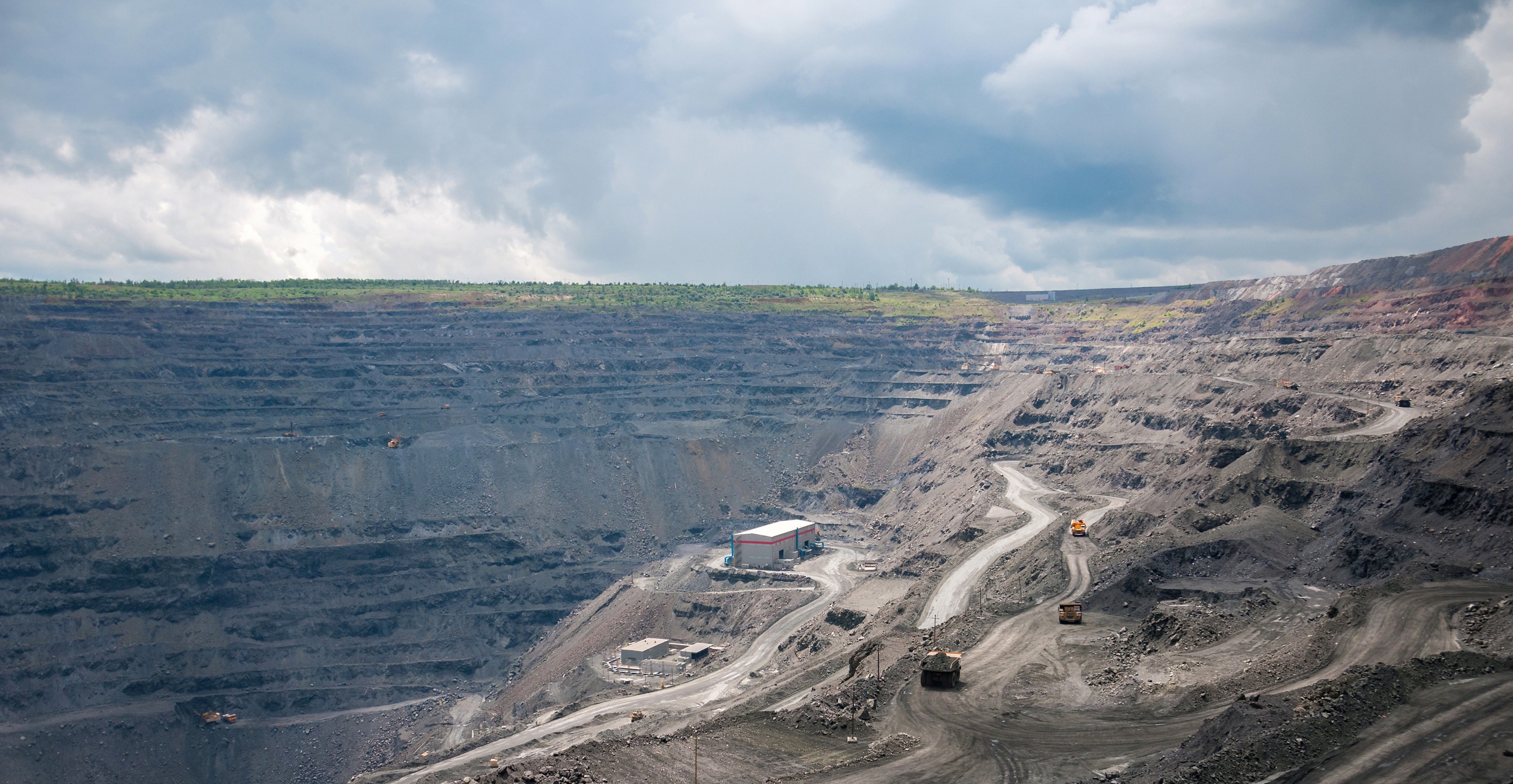 Warum in nachhaltigem Bauen weiterbilden ?
Erstellen und Betreiben von Gebäuden :
~40 % der globalen Treibhausgasemissionen
der Bausektor ist weltweit grösster Rohstoffverbraucher.
Schweiz: 63 Mio. t /Jahr
der Rückbau erzeugt enorme
Abfallmengen
Schweiz : von 17 Mio. t/Jahr wird 1/3 deponiert
FHNW Infoanlass – MAS in nachhaltigem Bauen (EN Bau) 6. März 2024
6 / 35
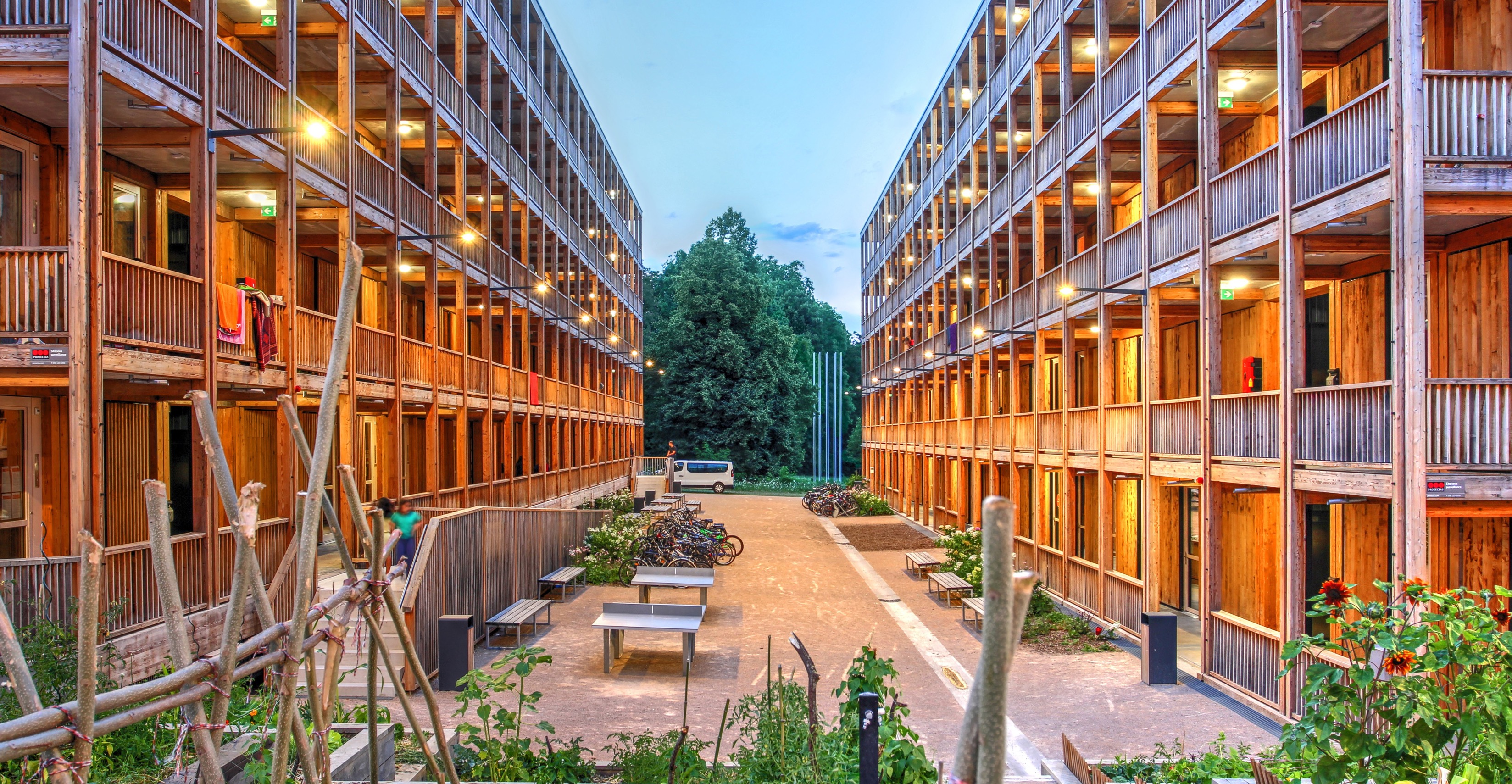 Bei EN Bau nachhaltiges Bauen lernen :
Technik & Know-how sind vorhanden.
weniger Emissionen
in Betrieb UND Erstellung
Weiterbauen im und mit dem Bestand
Ressourcen schonen,
Material effizient einsetzen
in Kreisläufen denken, rückbaufähig Bauen, Abfall vermeiden
interdisziplinär Arbeiten: alle Fachkenntnisse einbeziehen
Fachpersonen
dringend gesucht !!
FHNW Infoanlass – MAS in nachhaltigem Bauen (EN Bau) 6. März 2024
7 / 35
Hochschulkooperation EN Bau
für Energie und Nachhaltigkeit im Bauwesen
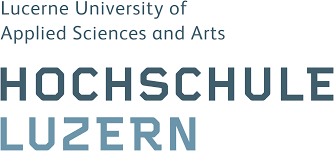 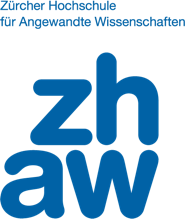 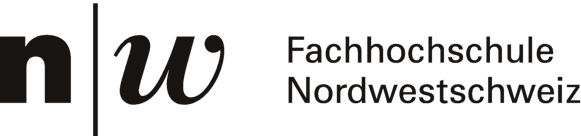 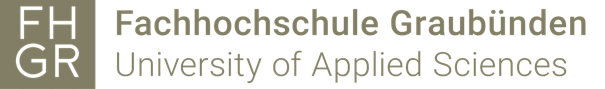 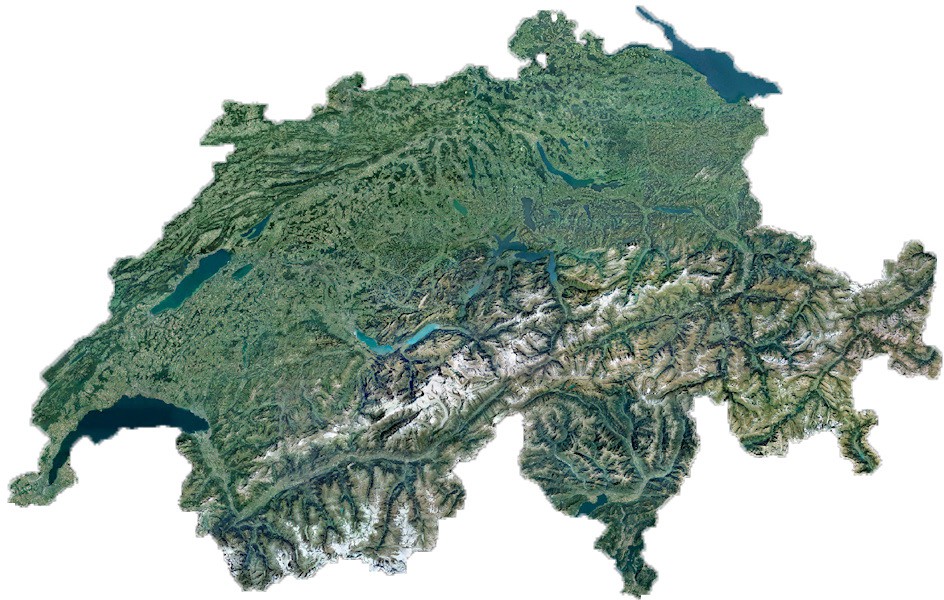 Zürich
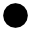 wird unterstützt von:
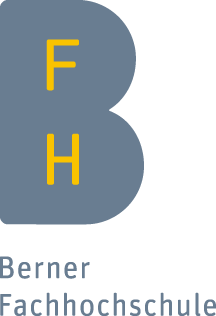 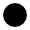 Olten
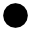 Biel
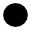 Horw
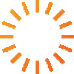 Chur
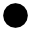 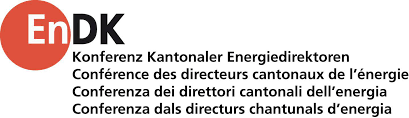 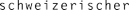 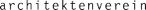 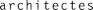 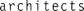 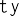 FHNW Infoanlass – MAS in nachhaltigem Bauen (EN Bau) 6. März 2024
8 / 35
MAS in nachhaltigem Bauen (EN Bau)
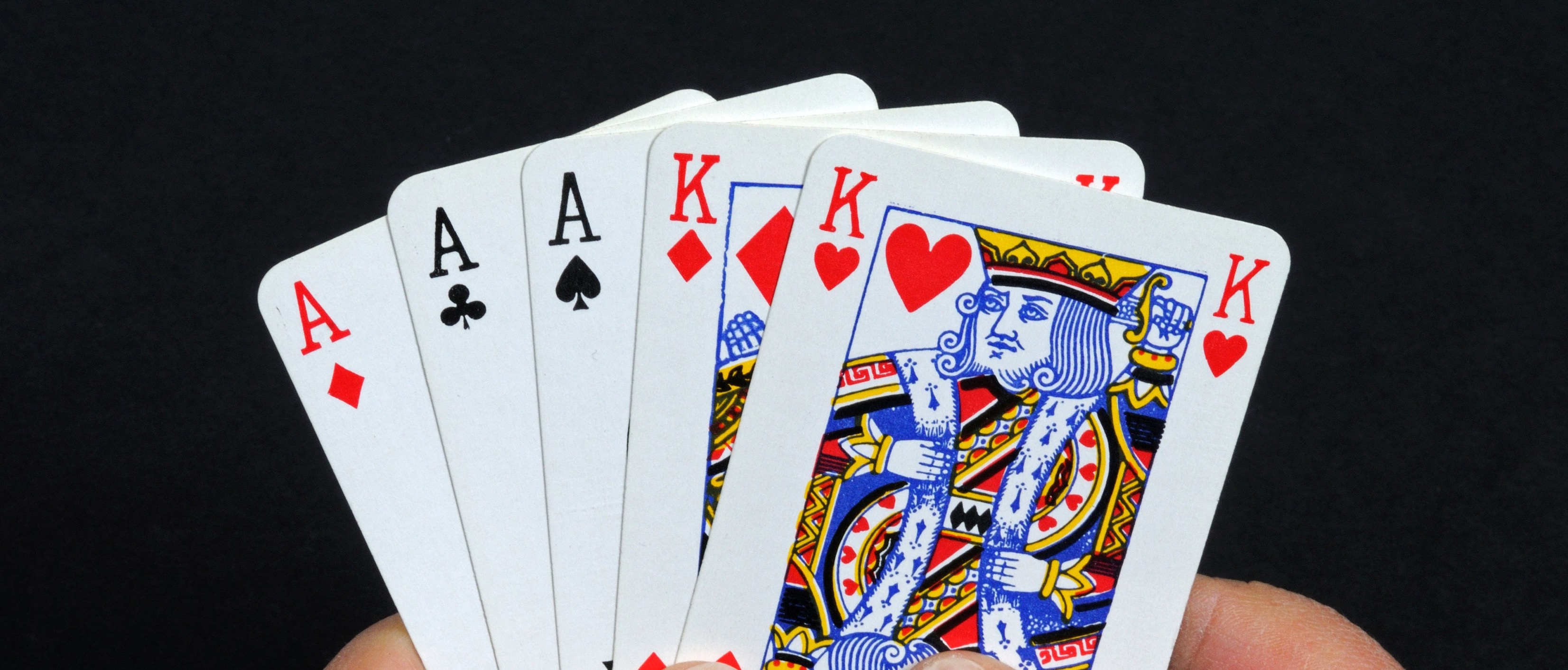 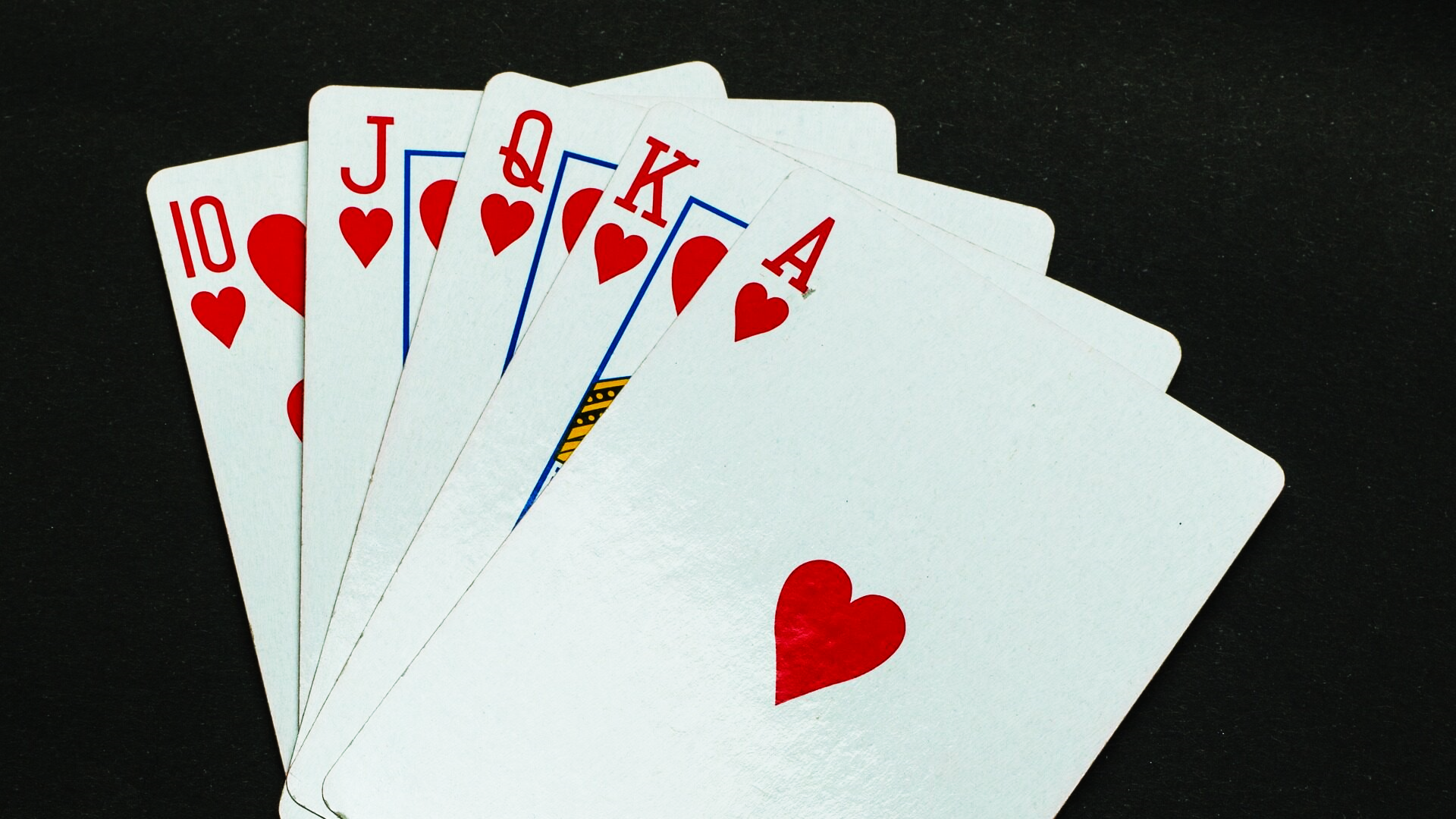 vom CAS zum MAS
FHNW Infoanlass – MAS in nachhaltigem Bauen (EN Bau) 6. März 2024
9 / 35
EN Bau = 23 CAS - in drei Vertiefungsrichtungen
Architektur
& Ingenieurwesen
Masterarbeit MAS
Nachhaltiges
Energie & Technik
Prozess & Management
Bauen
Energetische Betriebsopti- mierung
Energie in der
Gebäudeer- neuerung
Energie am Bau
Bauph
ysik
Zirkuläres Bauen
Weiterbauen am Bestand
Energie- management
Gebäude- management
Strategische
Bauerneue-
rung
Energie- beratung
Integrale Ge- bäudetechnik & Energie
Photovoltaik
Bedürfnisge- rechechtes Planen und Bauen
Bauen mit Holz
Leadership
Management Skills
Bauphysik
im Holzbau
Holztragwer- ke
Thermische Netze
Elektrische Energie am Bau
Life Cycle Ma- nagement Immobilien
Eigenver-
brauchsopti-
mierung
FHNW Infoanlass – MAS in nachhaltigem Bauen (EN Bau) 6. März 2024
10 / 35
www.enbau.ch > CAS Angebot
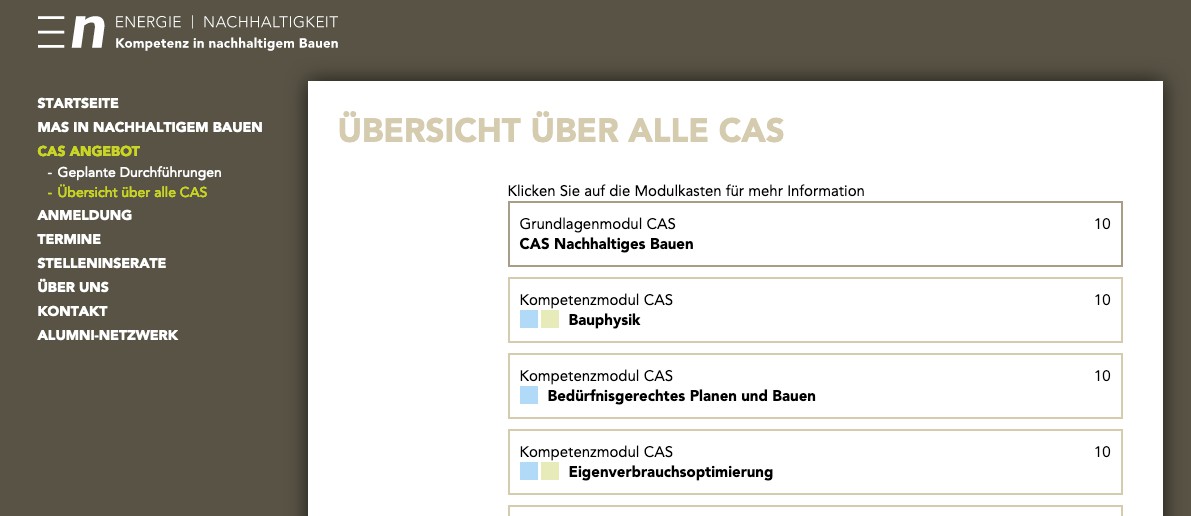 FHNW Infoanlass – MAS in nachhaltigem Bauen (EN Bau) 6. März 2024
11 / 35
Beispiel 1: CAS Bauphysik
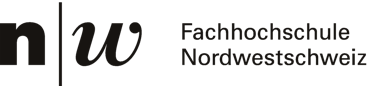 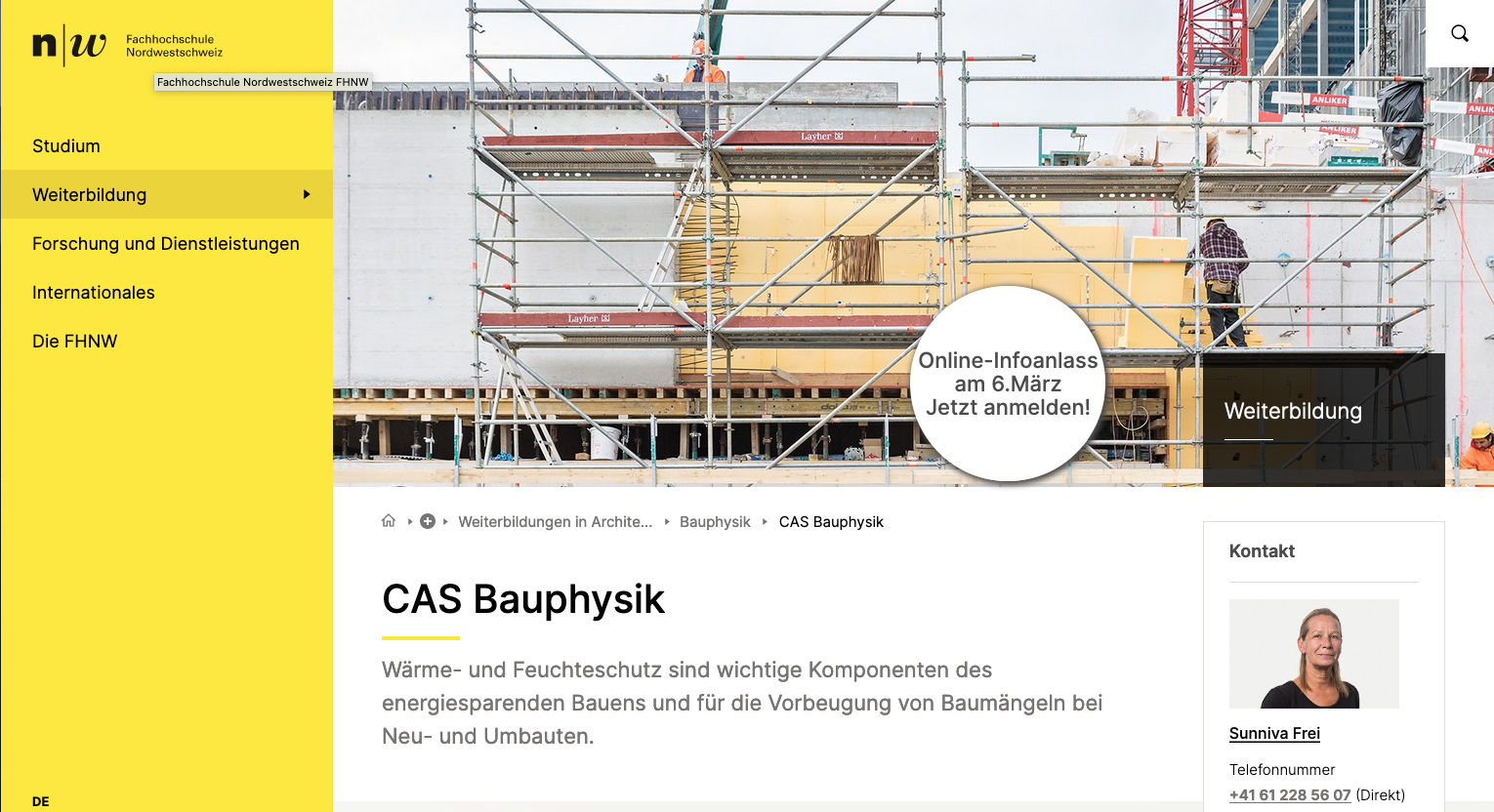 Wärme- und Feuchteschutz:
wichtige Hebel des energiesparenden Bauens
keine Baumängel  = langer Gebäudeerhalt
FHNW Infoanlass – MAS in nachhaltigem Bauen (EN Bau) 6. März 2024
12 / 35
Beispiel 2: CAS Weiterbauen am Gebäudebestand
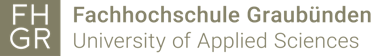 Ortsbauliche und denkmalpflegerische Belange
in Einklang bringen
mit dringend notwendigen Erneuerungen
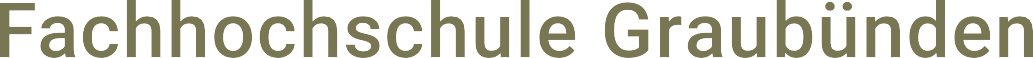 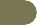 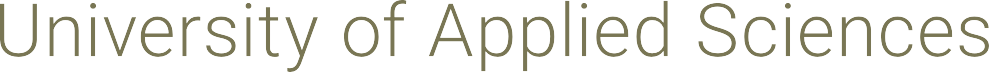 Certificate of Advanced Studies (CAS)
Weiterbauen am Gebäudebestand
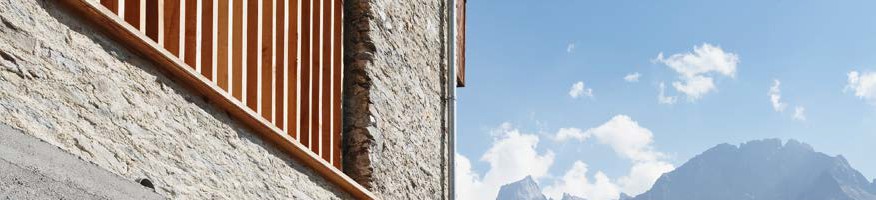 FHNW Infoanlass – MAS in nachhaltigem Bauen (EN Bau) 6. März 2024
13 / 35
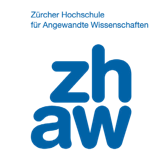 Beispiel 3: CAS Life Cycle Management Immobilien
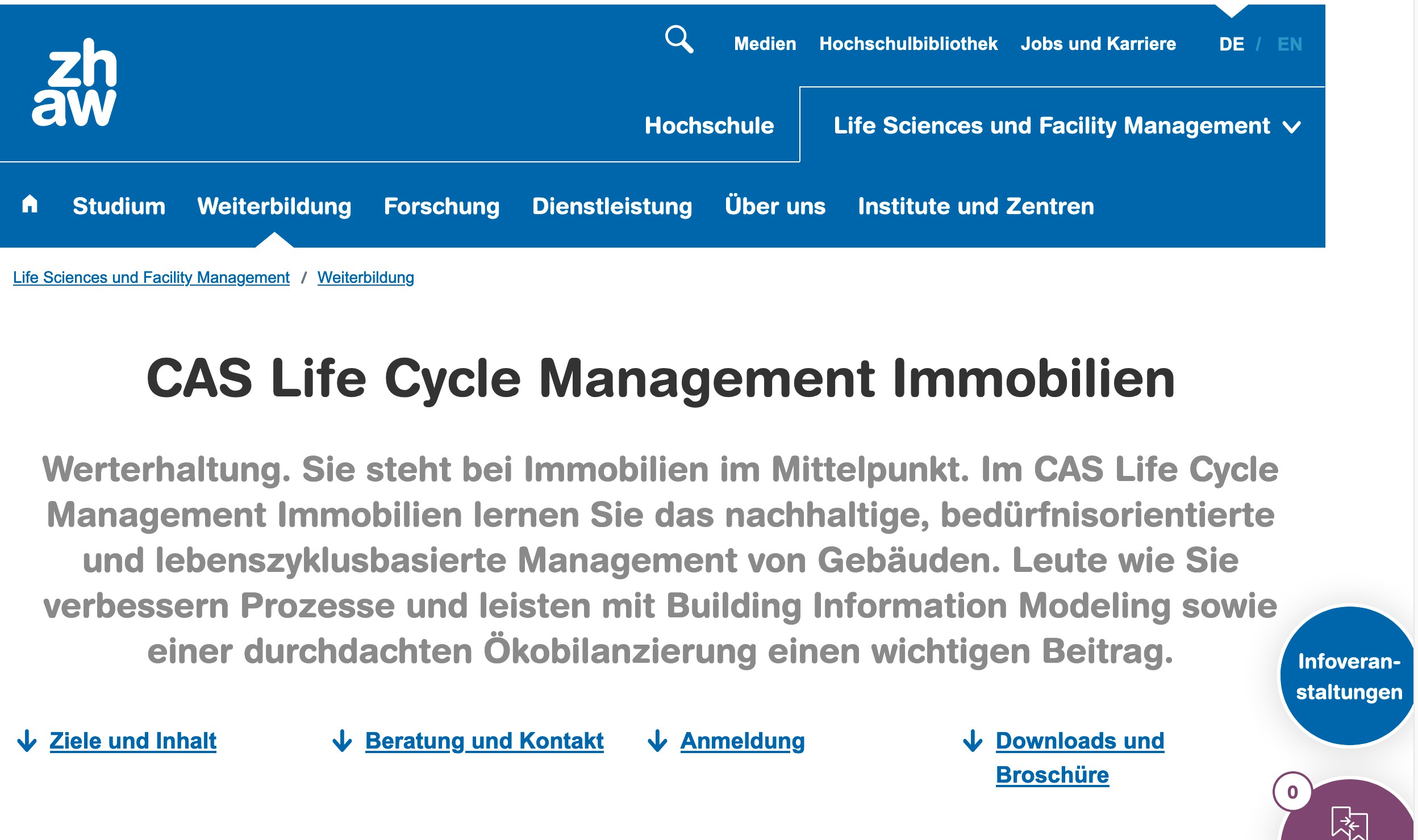 Werterhaltung:
nachhaltiges, bedürfnisorientiertes und lebenszyklusbasiertes Management von Gebäuden.
FHNW Infoanlass – MAS in nachhaltigem Bauen (EN Bau) 6. März 2024
14 / 35
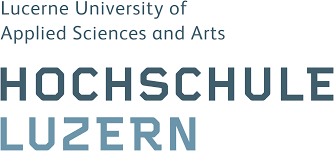 Beispiel 4: CAS Integrale Gebäudetechnik und Energie
energetisch optimierte Gebäude Planen:
ein integrales Zusammenspiel von Architektur, Bau- physik, Bauingenieurwesen und der gesamten Ge- bäudetechnik.

Weiterbildung
Integrale Gebäudetechnik und Energie
Certificate of Advanced Studies CAS
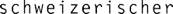 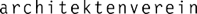 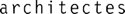 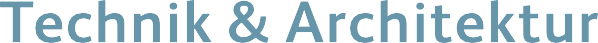 Die Planung von energetisch optimierten Gebäuden ist nur im integralen Zusammenspiel
von Architektur, Bauingenieurwesen und dem gesamten Bereich der Gebäudetechnik möglich. Das komplexe Umfeld fordert Fachleute mit interdisziplinärem Verständnis.
FHNW Infoanlass – MAS in nachhaltigem Bauen (EN Bau) 6. März 2024
15 / 35
Beispiel 5: CAS Bauen mit Holz
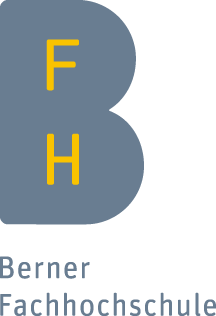 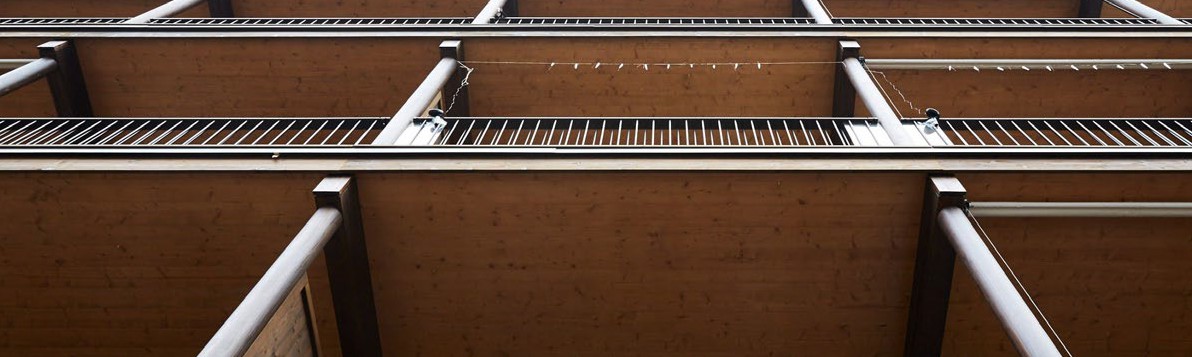 Holzbauprojekte erfolgreich planen und umzusetzen
Bauherrschaften und Investoren kompetent beraten
Certificate of Advanced Studies (CAS)
Bauen mit Holz
«Architektur – Konstruktion – Realisation»
Bauen mit Holz verlangt spezifische Anforderungen an Planung und Umsetzung. Die Weiterbildung vermittelt Wissen über den Ablauf der Bauprozesse im Holzbau und den Einsatz der entsprechenden Baupartner und Baumaterialien.
FHNW Infoanlass – MAS in nachhaltigem Bauen (EN Bau) 6. März 2024
16 / 35
vom CAS zum MAS in nachhaltigem Bauen (EN Bau)
60 ECTS
1
Grundlagenmodul
4
Kompetenzmodule
1
Masterarbeit
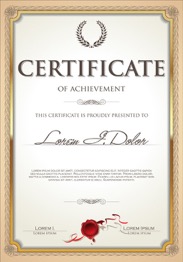 10
ECTS
10
ECTS
10
ECTS
10
ECTS
MAS
10
ECTS
+
+
=
10
CAS
CAS	CAS	CAS	CAS
FHNW Infoanlass – MAS in nachhaltigem Bauen (EN Bau) 6. März 2024
17 / 35
vom CAS zum MAS in nachhaltigem Bauen (EN Bau)
60 ECTS
1
Grundlagenmodul
4
Kompetenzmodule
1
Masterarbeit
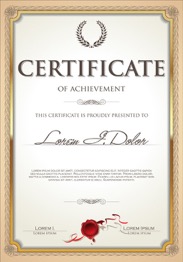 10
ECTS
10
ECTS
10
ECTS
10
ECTS
MAS
10
ECTS
+
+
=
10
CAS
CAS	CAS	CAS	CAS
1
1 Grundlagenmodul
3 + 1
3 Kompetenzmodule
+ 1 Ergänzungsmodul
1
1 Masterarbeit
60 ECTS
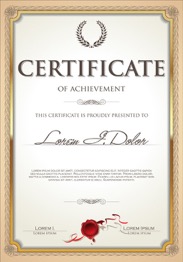 10
ECTS
10
ECTS
10
ECTS
max.
10
MAS
10
ECTS
+
+
=
10
FHNW Infoanlass – MAS in nachhaltigem Bauen (EN Bau) 6. März 2024
18 / 35
1 Grundlagenmodul + 4 Kompetenzmodule + 1 Masterarbeit
Kompetenzmodule
10 ECTS

Architektur
& Ingenieurwesen
Masterarbeit MAS
10 ECTS
Grundlagenmodul
10 ECTS
Masterarbeit MAS
Nachhaltiges
Energie & Technik
Prozess & Management
Bauen
Energetische Betriebsopti- mierung
Energie in der
Gebäudeer- neuerung
Energie am Bau
Bauph
ysik
Zirkuläres Bauen
Weiterbauen am Bestand
Energie- management
Gebäude- management
Strategische
Bauerneue-
rung
Energie- beratung
Integrale Ge- bäudetechnik & Energie
Photovoltaik
Bedürfnisge- rechechtes Planen und Bauen
Bauen mit Holz
Leadership
Management Skills
Bauphysik
im Holzbau
Holztragwer- ke
Thermische Netze
Elektrische Energie am Bau
Life Cycle Ma- nagement Immobilien
Eigenver-
brauchsopti-
mierung
Ergänzungsmodule max. 10 ECTS angerechnet
Akustik
Brandschutz
Baukultur
Workplace Management
Immobilien- ökonomie
Umweltrecht & Vollzug
für Archi-
tekt:innen
FHNW Infoanlass – MAS in nachhaltigem Bauen (EN Bau) 6. März 2024
19 / 35
Mit welchem Aufwand muss ich rechnen?
typisch:
120 Std.
Präsenzunterricht
- 2 Kurstage jede zweite Woche
1 CAS
270 - 300
Arbeitsstunden
10
ECTS
120 Std.
Selbststudium
berufsbegleitend	(80% Teilzeit)

ein CAS nach dem anderen
60 Std.
Modularbeit
- meist als Gruppenarbeit
FHNW Infoanlass – MAS in nachhaltigem Bauen (EN Bau) 6. März 2024
20 / 35
Studiengebühren
MAS Bonus:
0.-
6‘400.-
CHF
6‘400.-	6‘400.-	6‘400.-	6‘400.-
CHF	CHF	CHF	CHF
4‘000.- CHF
CHF 32‘000.-
10
ECTS
10
ECTS
10
ECTS
10
ECTS
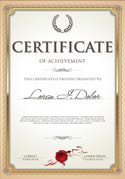 10
ECTS
+
+
=
MAS
10
ECTS

1 CAS
1 CAS
1 CAS
1 CAS
1 CAS
Stand Januar 2024 - Anpassungen und Preisänderungen vorbehalten
FHNW Infoanlass – MAS in nachhaltigem Bauen (EN Bau) 6. März 2024
21 / 35
Weiterbildung EN Bau ist für wen?
...wer am Bau plant, ausführt, betreibt oder verwaltet:
Energieplanung
Gebäudetechnik
Architektur
Bauingenieurwesen
Immobilienverwaltung
Planung, Ausführung, Koordination, Verwaltung
Bauleitung
FHNW Infoanlass – MAS in nachhaltigem Bauen (EN Bau) 6. März 2024
22 / 35
Zulassung
zur Weiterbildung EN Bau wird zugelassen, wer :
einen Ausbildungsabschluss hat und

Berufserfahrung vorweisen kann 	in einem relevanten Berufsfeld
Zulassung
regulär
Zulassung
sur Dossier
Hochschulabschluss
Bachelor oder Master

2 Jahre Berufspraxis
- Abschluss höhere Bildung
HF oder eidg. HF
in relevantem Beruf

- 5 Jahre Berufspraxis
in Bau- oder Immobilienbranche
FHNW Infoanlass – MAS in nachhaltigem Bauen (EN Bau) 6. März 2024
23 / 35
Anmeldung
Anmeldung zu
CAS
www.enbau.ch
Anmeldung zu
MAS
www.enbau.ch
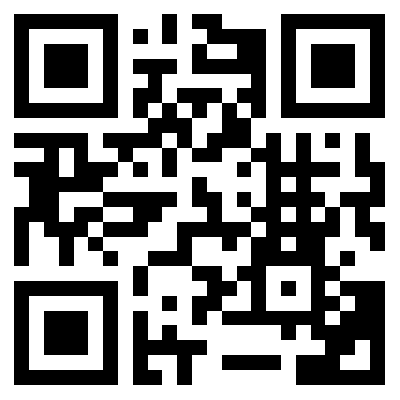 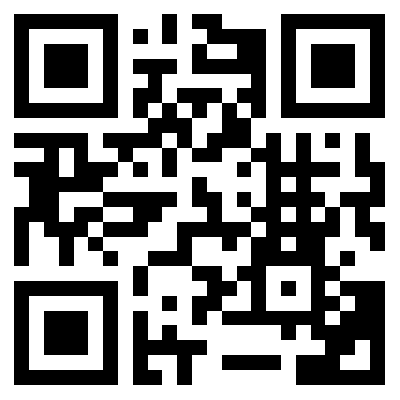 durchführende Hochschule
Kooperation EN Bau
FHNW Infoanlass – MAS in nachhaltigem Bauen (EN Bau) 6. März 2024
24 / 35
CAS Nachhaltiges Bauen
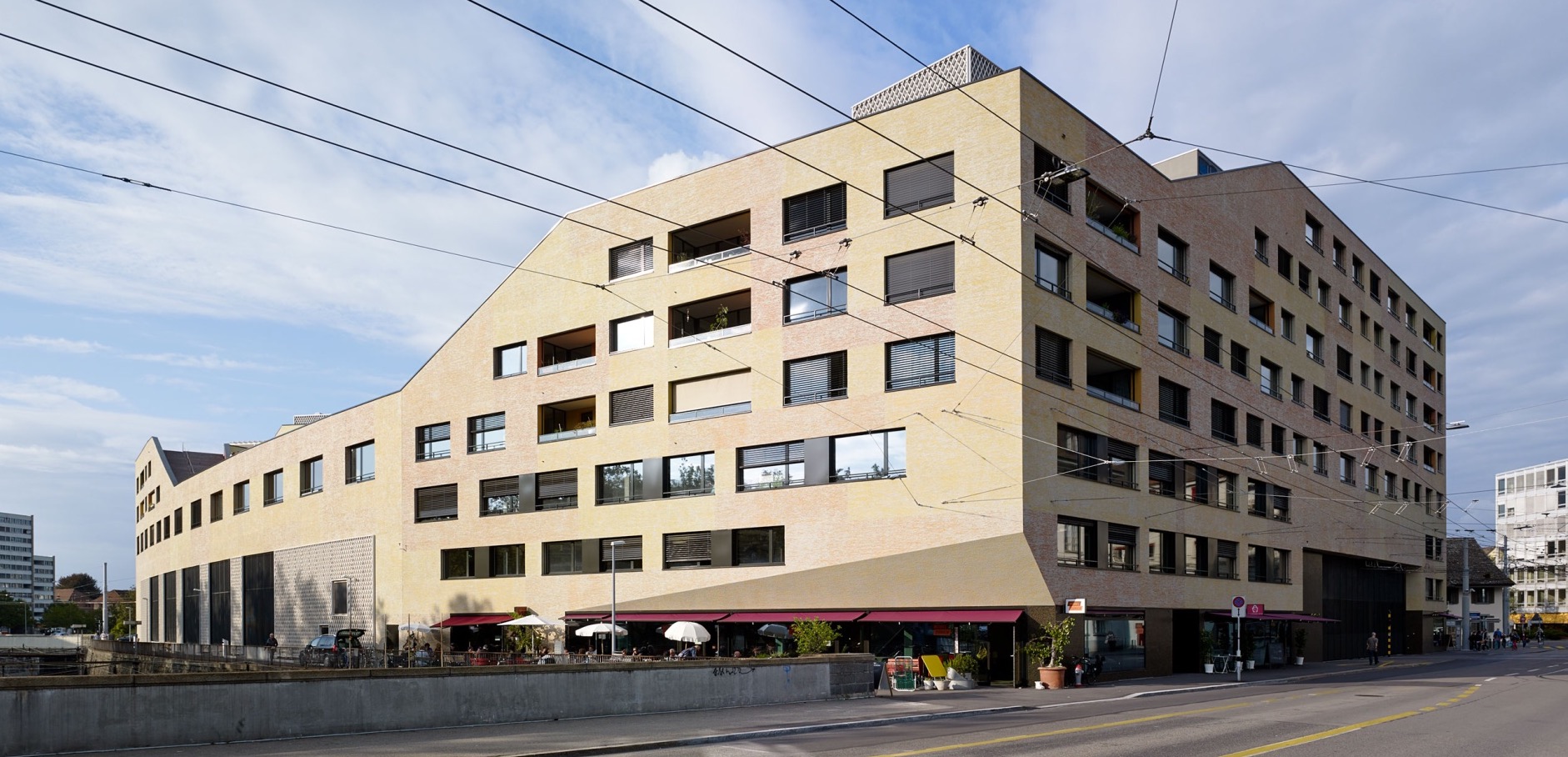 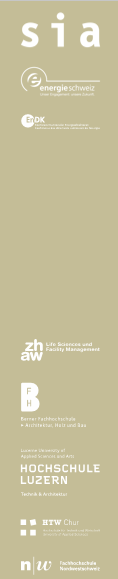 FHNW Infoanlass – MAS in nachhaltigem Bauen (EN Bau) 6. März 2024
Programmleiter CAS NB Herbstsemester
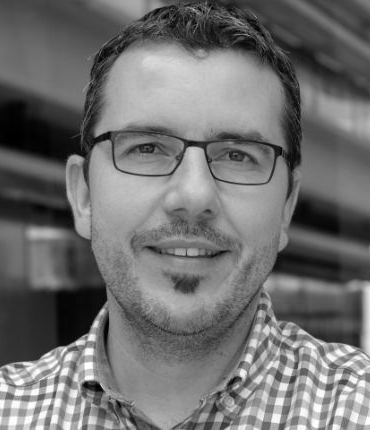 Prof. Urs-Thomas Gerber
Dipl Holzingenieur
 
Dozent Berner Fachhochschule
Programmleiter CAS NB HS24
CSD Ingenieure
FHNW Infoanlass – MAS in nachhaltigem Bauen (EN Bau) 6. März 2024
[Speaker Notes: Urs-Thomas Gerber, 45 Jahre alt, verheiratet, zwei Kinder (12 & 14), Zimmermann, Dipl. Holzingenieur, M.Sc. Architektur und Umwelt, EMBA Leadership und Management, seit 18 Jahren bei den CSD INGENIEUREN, bis 2022 Geschäftsleiter Areale und Gebäude, ab 2023 Experte Nachhaltigkeit 40% und Professor für Nachhaltiges Bauen mit 50% an der BFH - Scherpunkt zirkuläres Bauen, mit Vorlesungen auf Stufe Bachelor und in der Weiterbildung sowie Aufgaben in der Forschung.]
Nachhaltige Entwicklung
„Nachhaltige Entwicklung ist eine Entwicklung, welche die Bedürfnisse der Gegenwart befriedigt, ohne zu riskieren, dass künftige Generationen ihre eigenen Bedürfnisse nicht befriedigen können“1
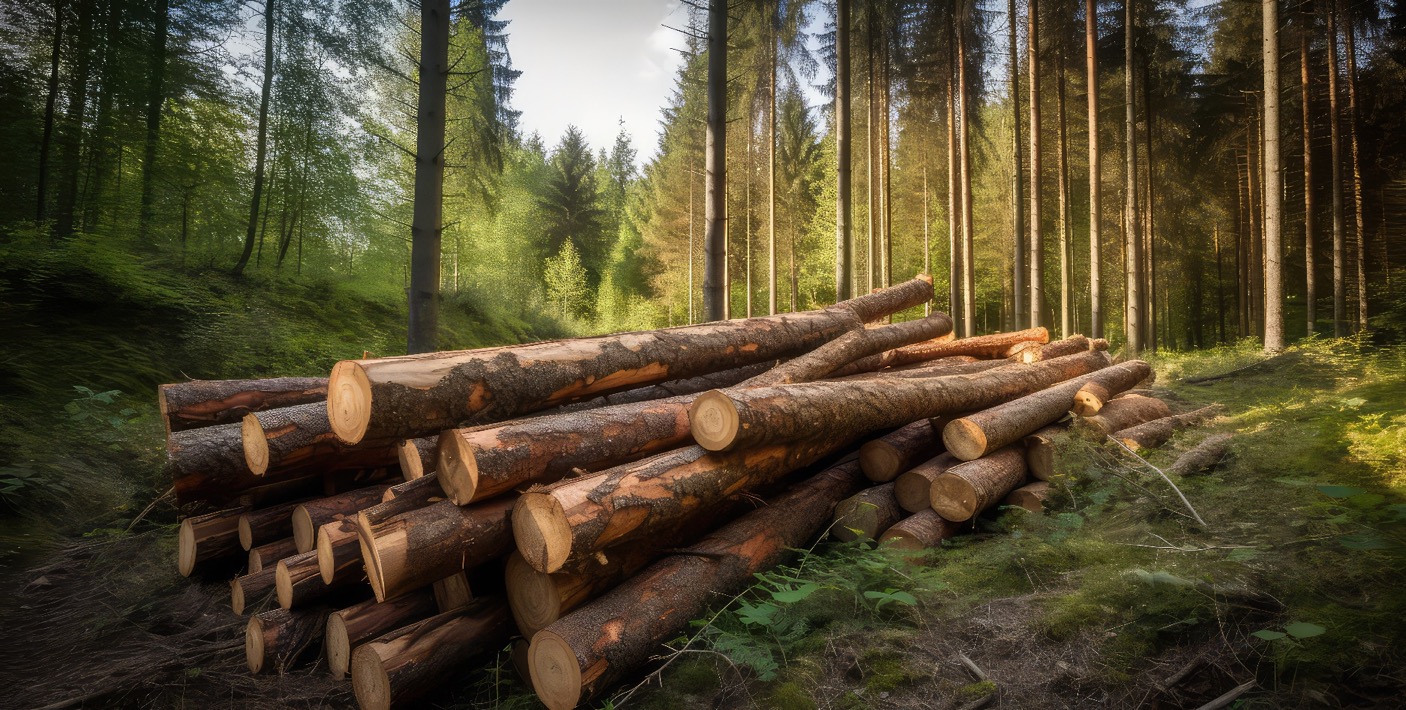 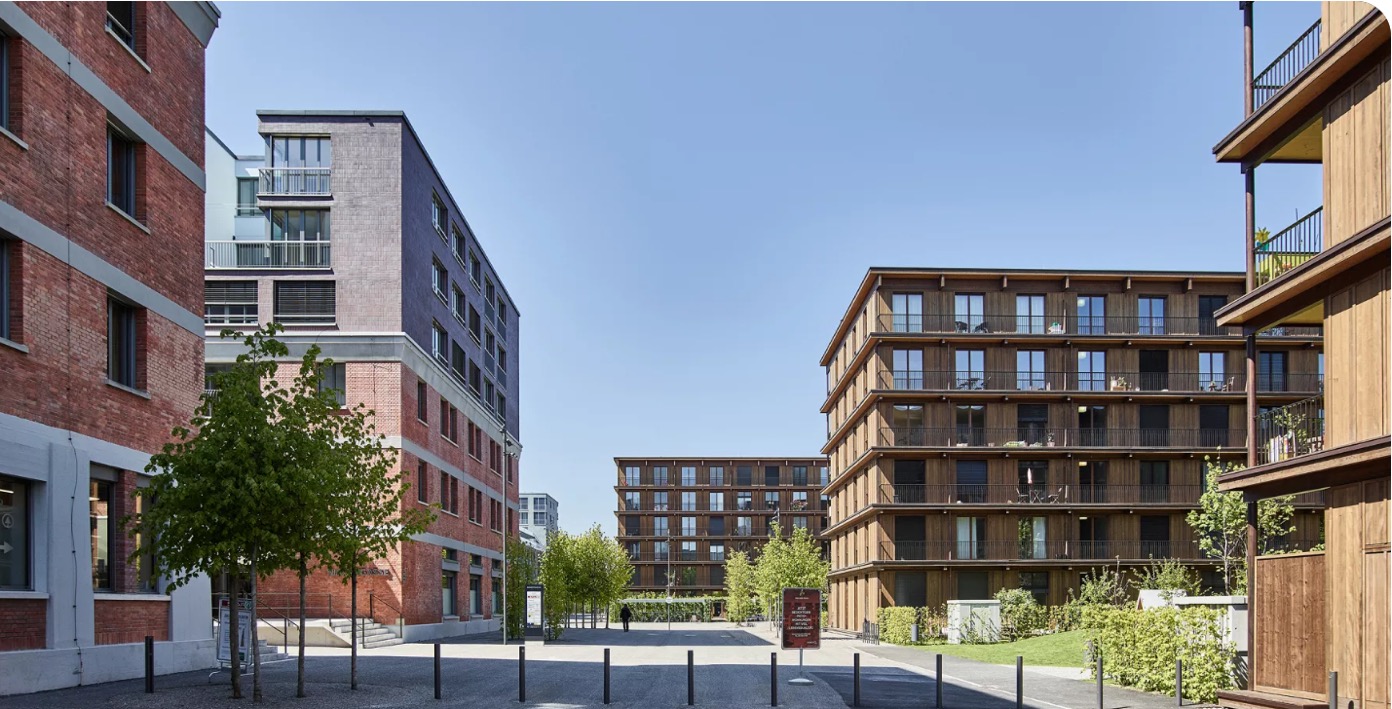 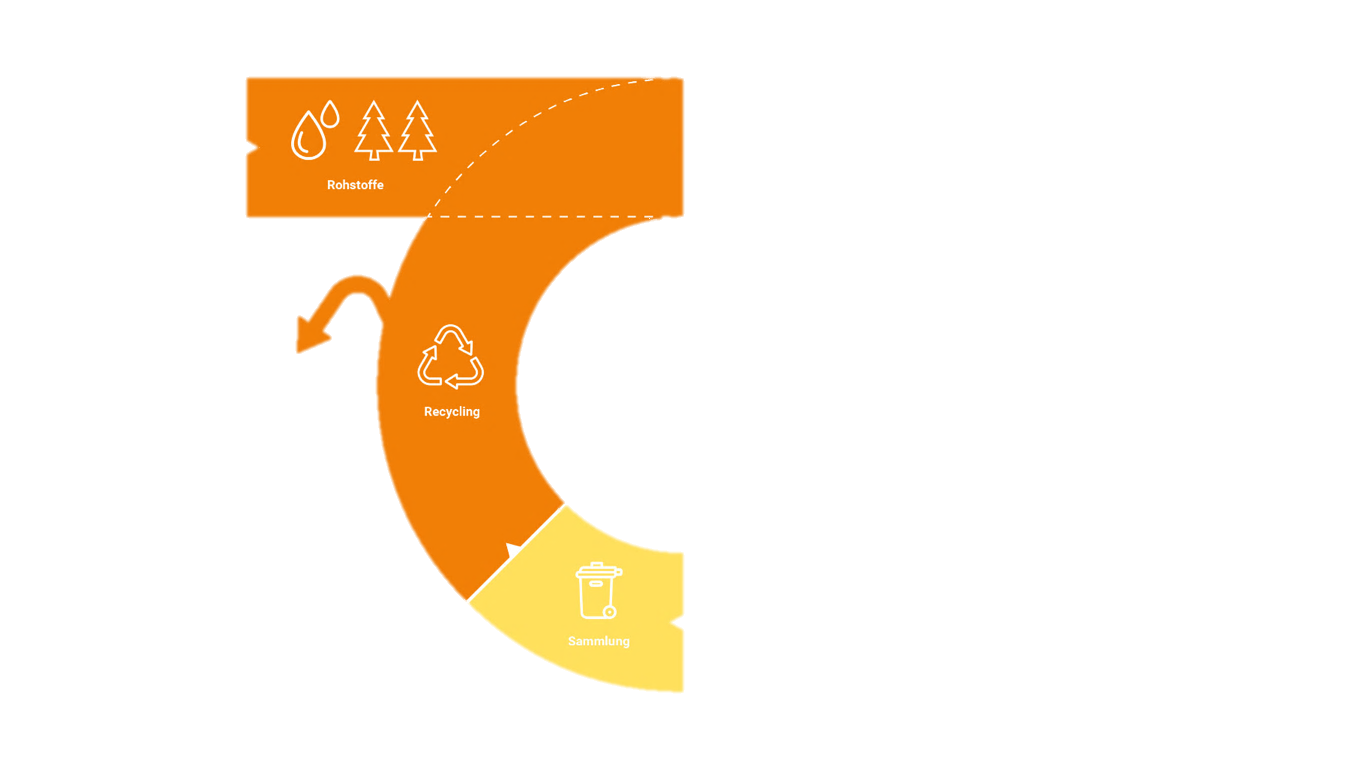 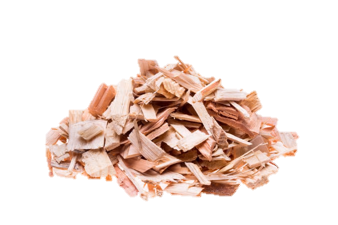 Nachhaltiges Bauen und Weiterbauen; was heisst das? Wo stehen wir?
1: Hauff Volker; Unsere gemeinsame Zukunft. 
    Der Brundtlandt-Bericht der Weltkommission für Umwelt 
    und Entwicklung, S. 46, Greven, 1987, DE
Begriff aus der Forstwirtschaft im 18. Jh.
FHNW Infoanlass – MAS in nachhaltigem Bauen (EN Bau) 6. März 2024
Kursaufbau und Inhalte
Gruppenarbeit
Freies Thema in Absprache mit der Gruppe
Ab Woche 2 bis zum Schlusstag
Exkursion
3 Tage 24.9-26.9.24
CH und grenznahes Deutschland
Beispiele zur Nachhaltigkeit
Weiterbauen am Bestand
Innovationen
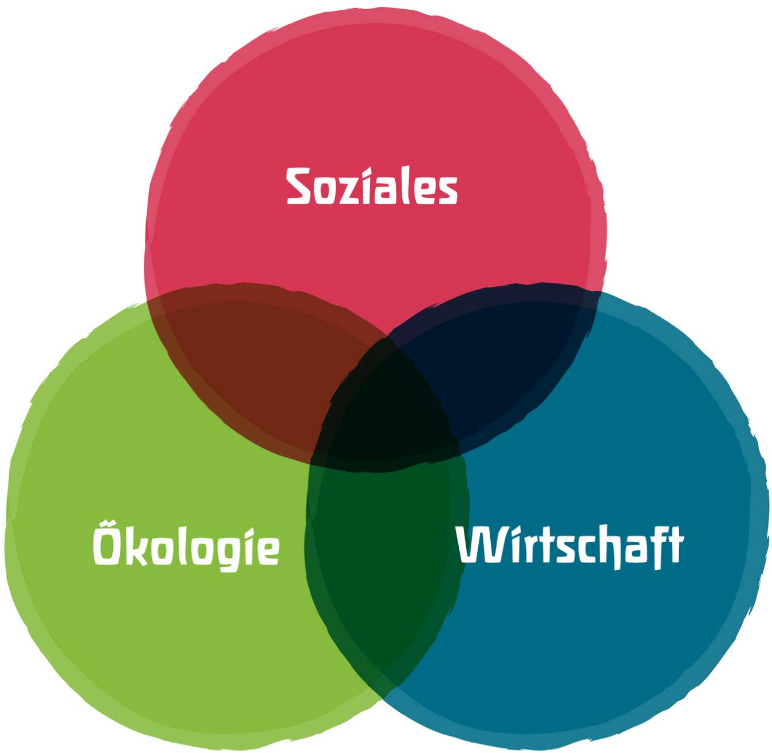 Gestaltung
Gemeinschaft
Wohlbefinden & Gesundheit
Aussenraum
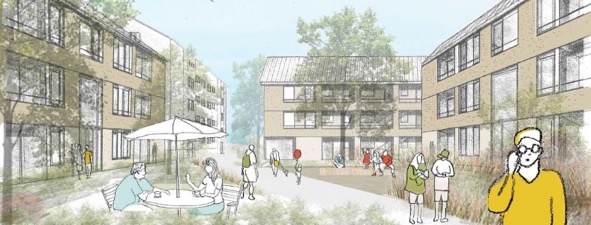 Zirkuläres Bauen
Bauen mit Holz
Betriebsenergie
Erschliessung
Lebenszykluskosten
Klimagerechte Gebäude
Externe Kosten
Integrale Planung & Bauprozesse
Labels und Standards
Gebäudesubstanz
Mobilität
Nachhaltige Finanzierung von Immobilien
Boden, Landschaft
Viele Dozierende geben ihr Wissen weiter
Baustoffe und Material
Abfall und (Ab)Wasser
FHNW Infoanlass – MAS in nachhaltigem Bauen (EN Bau) 6. März 2024
Wissen, Austausch, Dialog, Anwendung
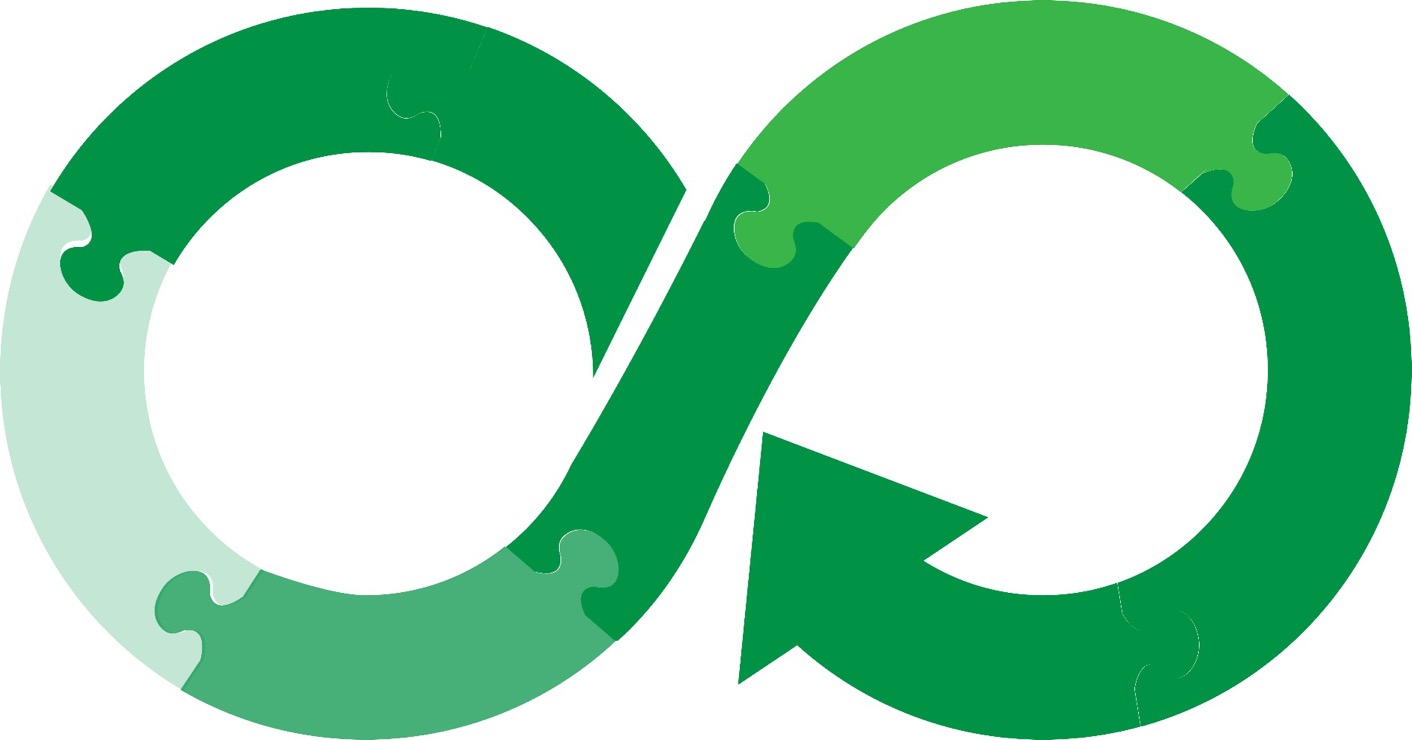 Wiederverwendbarkeit
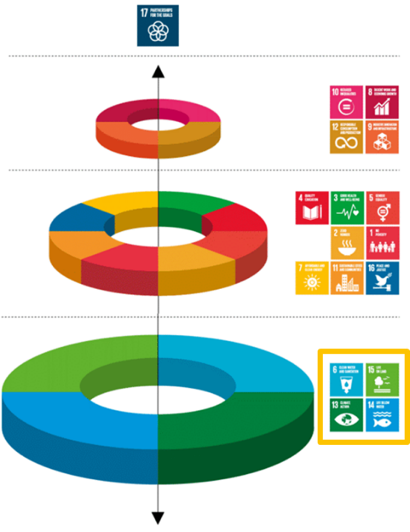 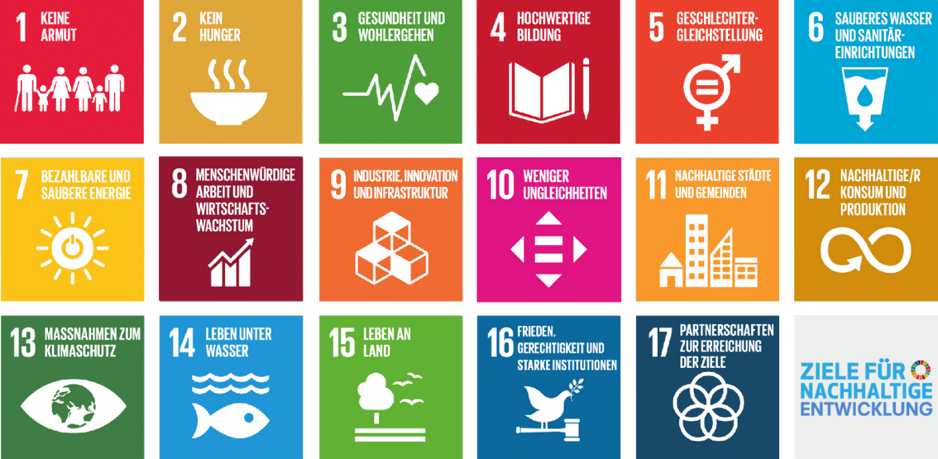 Minimierung
Notwendigkeit
Reparierbarkeit
Multifunktionalität
Regenerierbarkeit
Adaptierbarkeit
Robustheit
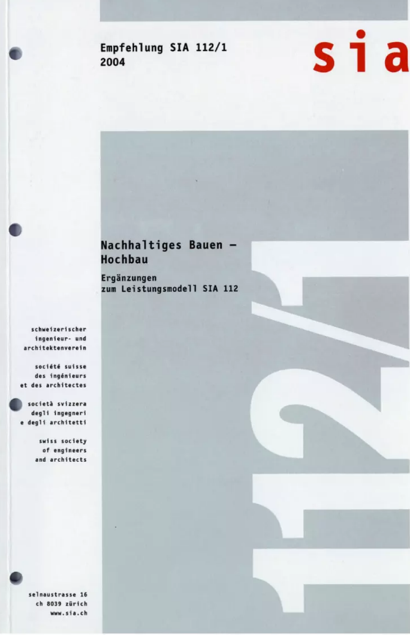 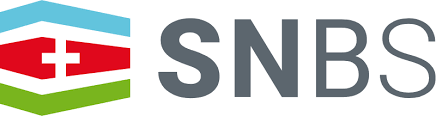 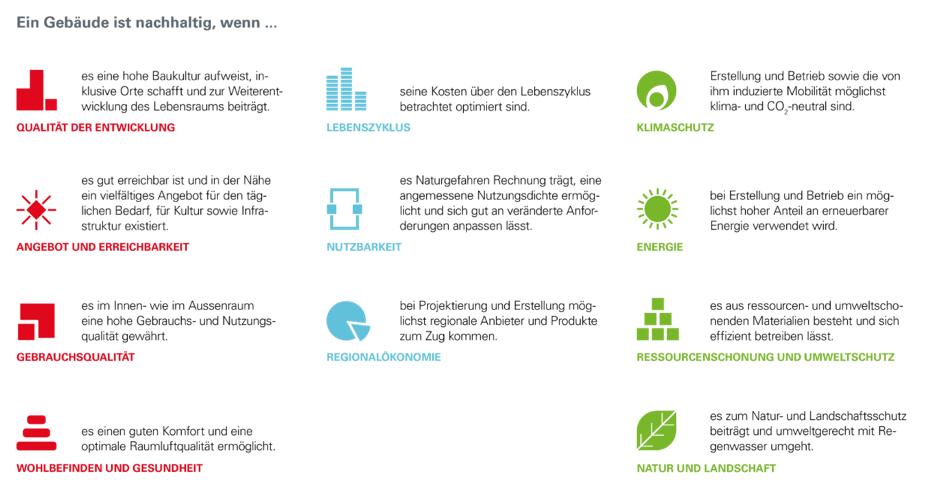 Ziele, Zielkonflikte, Kriterien, Standards, Labels, Rahmenbedingungen, Grundsätze, Schwerpunkte
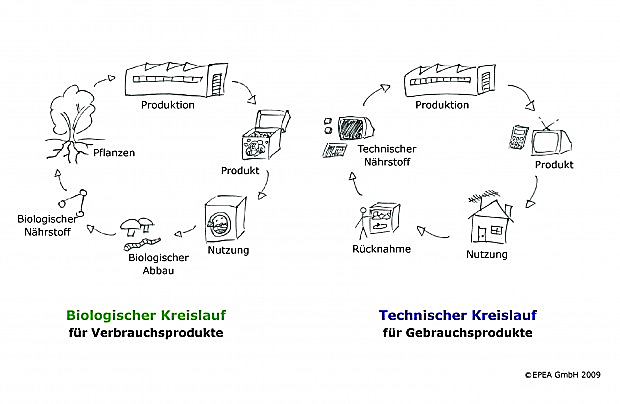 FHNW Infoanlass – MAS in nachhaltigem Bauen (EN Bau) 6. März 2024
Ziele: Sie finden Antworten auf Fragen wie:- Wie entsteht eine nachhaltige Zieldefinition?- Wie setze ich diese um?- Geht Nachhaltiges Bauen auch ohne Labels?
«Wie kommt die Nachhaltigkeit in mein Projekt?»
von Teilkonzepten zum gesamtheitlichen Ansatz
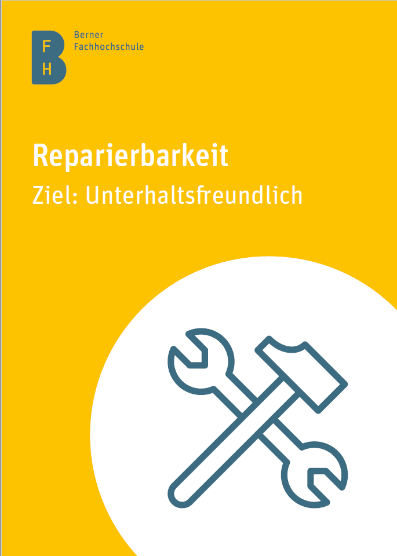 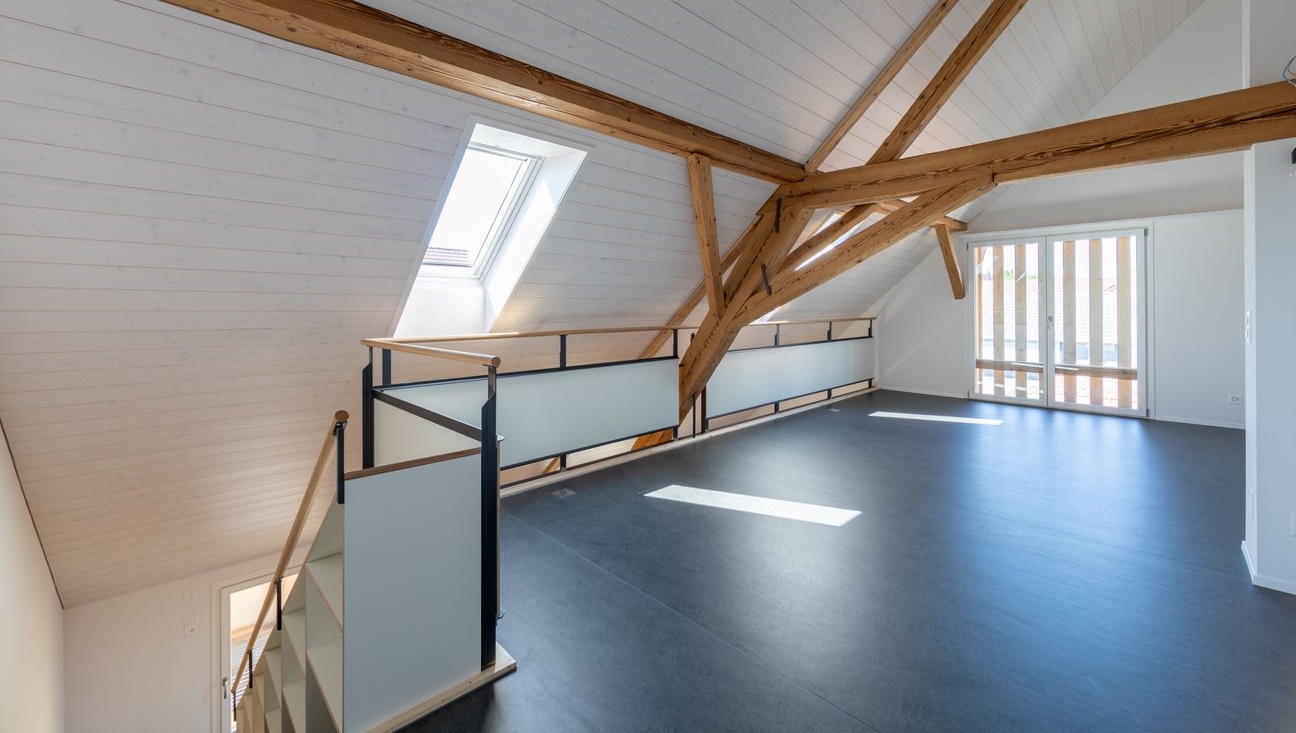 Tageslicht
Erhalt Bausubstanz
Bauen für alle
Guter Schallschutz
Somm. Wärmeschutz
Ressourceneffizienz
Erneu. Energieträger
Natürliche Rohstoffe
Regionale Rohstoffe
Schadstofffrei
Gute Qualität
Reparierbar
Kostenoptimiert
Zahlbare Mieten
Regionale Handwerker
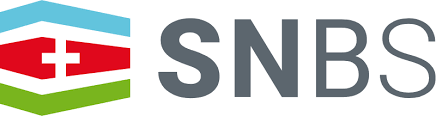 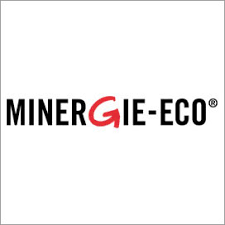 Strategie Nachhaltiges Bauen für ein denkmalgeschütztes Objekt  [Gerber]​
FHNW Infoanlass – MAS in nachhaltigem Bauen (EN Bau) 6. März 2024
Die Zertifikatsarbeit - Beispiele
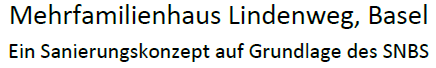 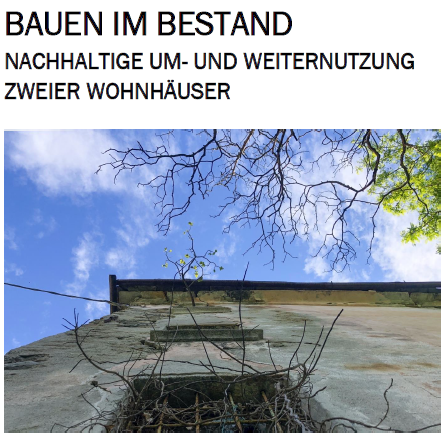 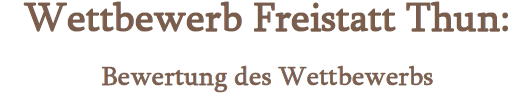 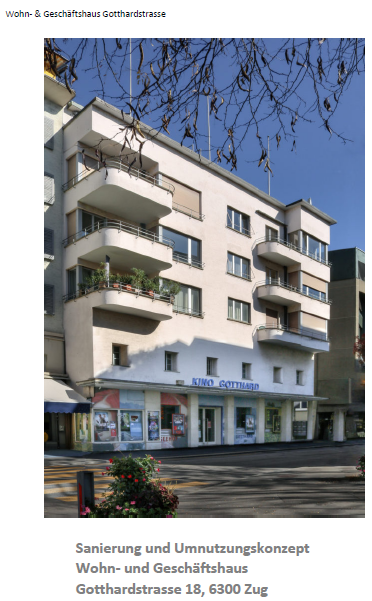 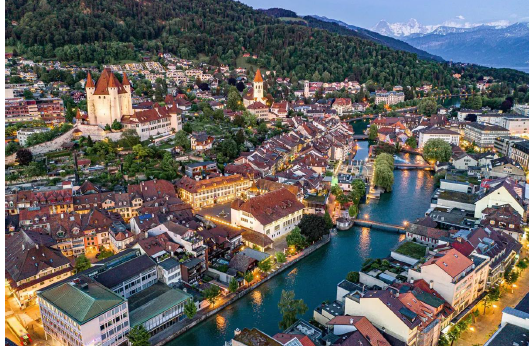 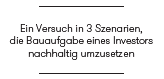 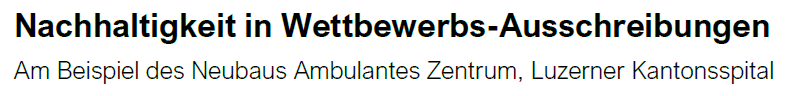 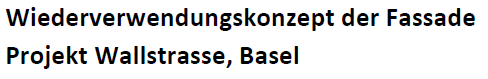 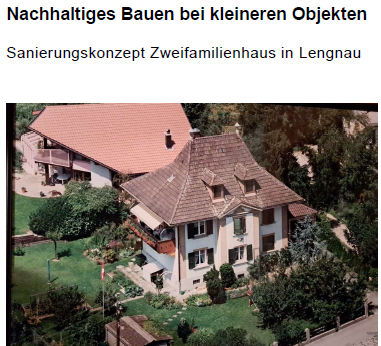 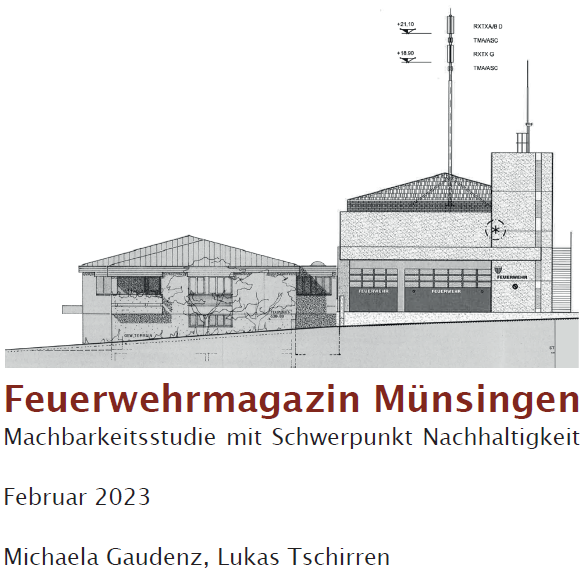 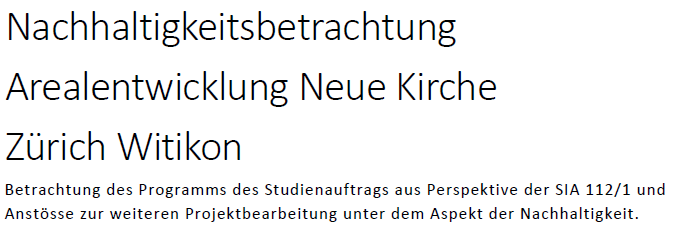 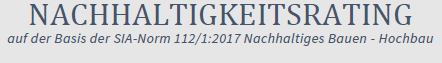 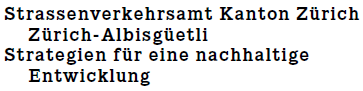 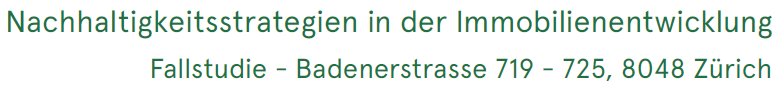 FHNW Infoanlass – MAS in nachhaltigem Bauen (EN Bau) 6. März 2024
Wir freuen uns auf Sie und spannende Dialoge!
«Souverän ist nicht, wer viel hat, sondern wenig braucht .»
Niko Paech
Tageslicht
Erhalt Bausubstanz
Bauen für alle
Guter Schallschutz
Somm. Wärmeschutz
Kontakt: 
Urs-Thomas Gerber
Dipl. Holzingenieur, M Sc. Architektur & Umwelt
Professor für Nachhaltiges Bauen
Schwerpunkt zirkuläres Bauen
urs-thomas.gerber@bfh.ch

           Linkedin – lass uns vernetzt sein
Ressourceneffizienz
Erneu. Energieträger
Natürliche Rohstoffe
Regionale Rohstoffe
Schadstofffrei
Gute Qualität
Reparierbar
Kostenoptimiert
Zahlbare Mieten
Regionale Handwerker
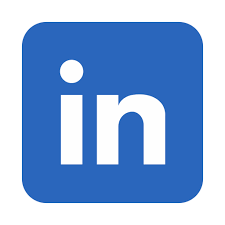 FHNW Infoanlass – MAS in nachhaltigem Bauen (EN Bau) 6. März 2024
Durchführungsorte CAS Nachhaltiges Bauen
Unterrichtsort alternierend 

Herbstsemester: FHNW Campus Olten
Frühjahrssemester: HSLU Luzern

Exkursionen: wechselnde Ziele
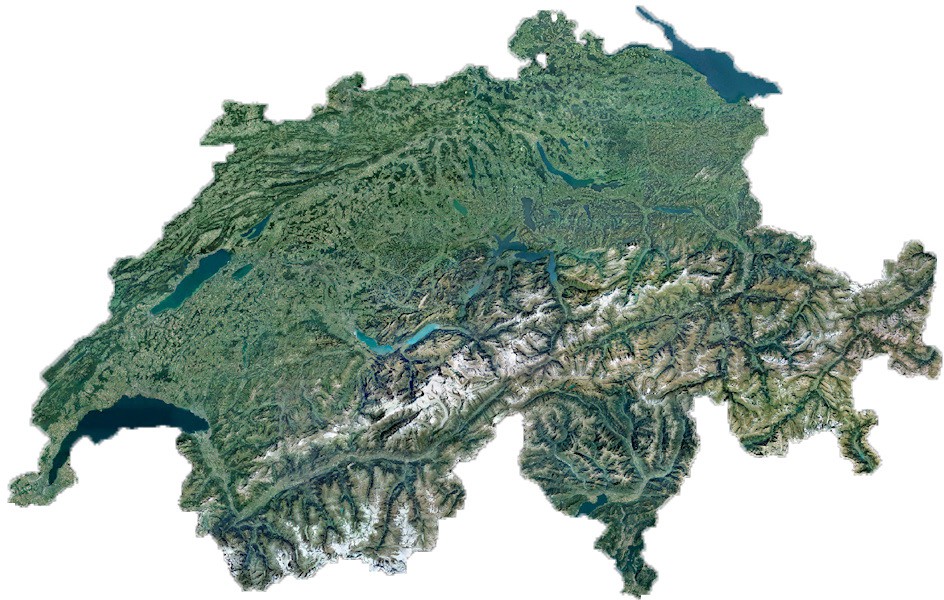 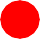 Olten
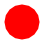 Luzern
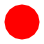 FHNW Infoanlass – MAS in nachhaltigem Bauen (EN Bau) 6. März 2024
34 / 35
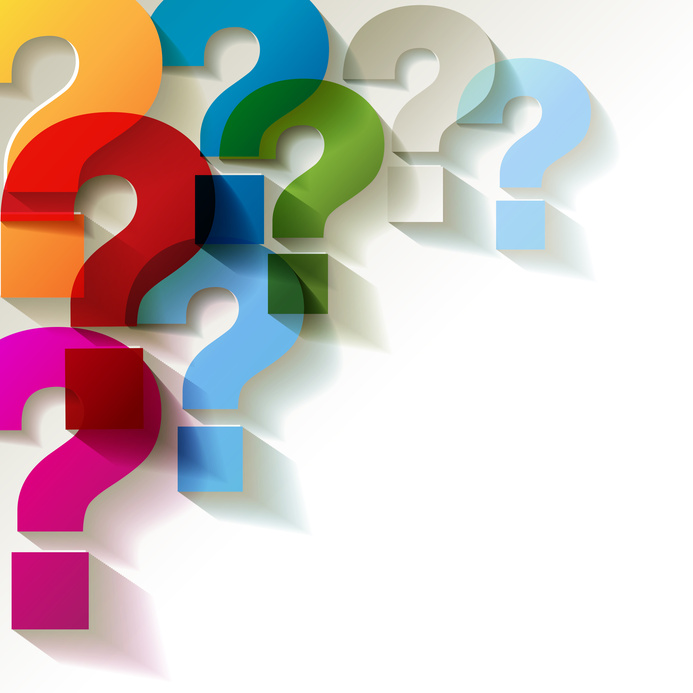 Fragen?
Olten
Luzern
www.enbau.ch
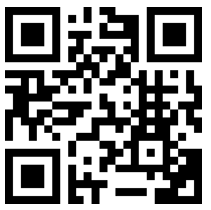 info@enbau.ch
FHNW Infoanlass – MAS in nachhaltigem Bauen (EN Bau) 6. März 2024
34 / 35